English Autonomously - online version
Martina Šindelářová Skupeňová 
Autumn 2020
[Speaker Notes: oznacit opakovace, zelené složky]
ENGLISH AUTONOMOUSLY
first session outline
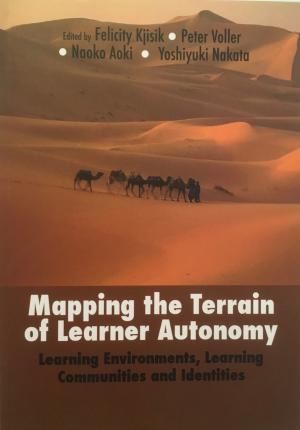 Autonomous learning – mapping the terrain

English autonomously – describing the course
2
[Speaker Notes: HELSINKI]
ENGLISH AUTONOMOUSLY
?
Why are you here? 
How do you picture autonomous learner?

https://padlet.com/marta_skupka/EA
3
[Speaker Notes: MARTINA]
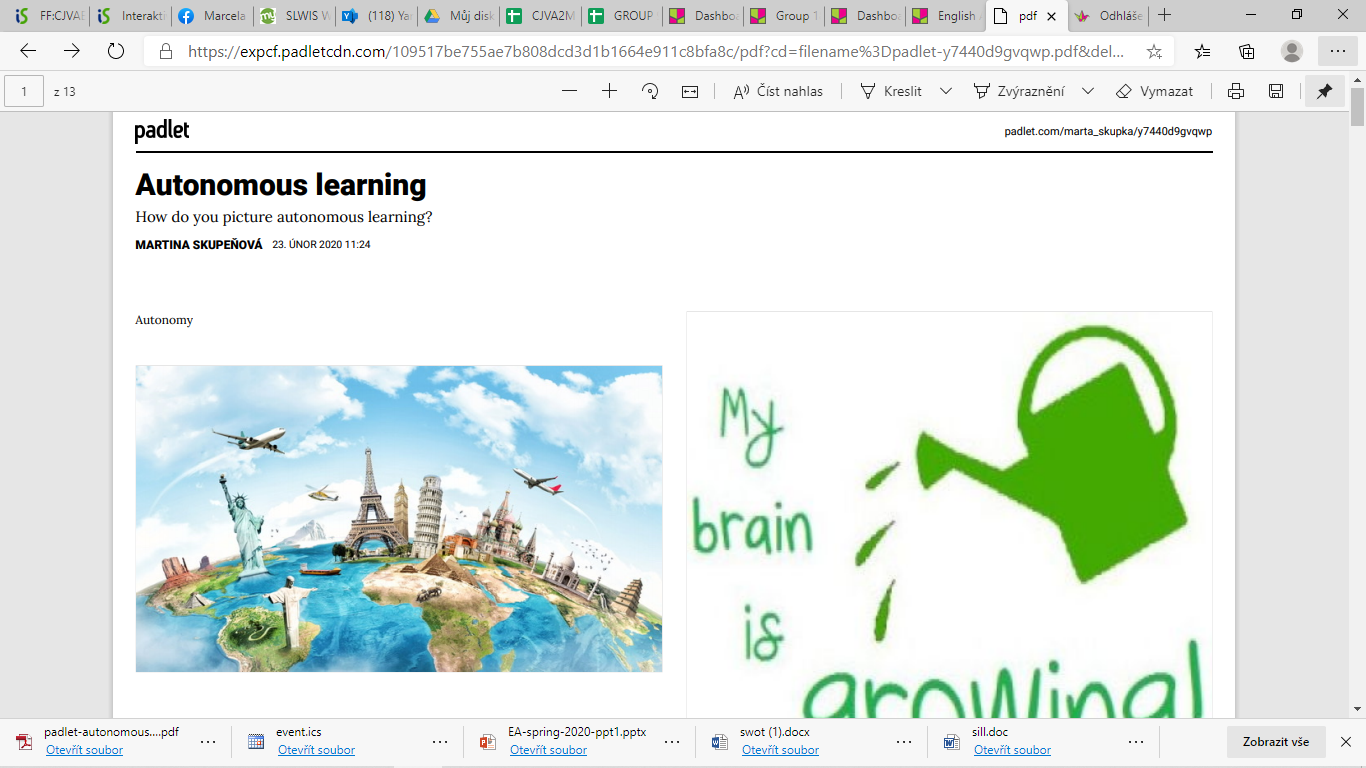 4
ENGLISH AUTONOMOUSLY
What is autonomous learning?
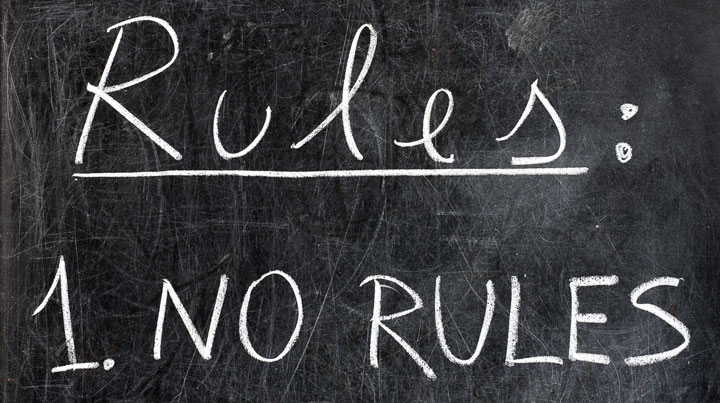 5
Masaryk University Language Centre
[Speaker Notes: Rules – structure, framework]
ENGLISH AUTONOMOUSLY
What is autonomous learning?
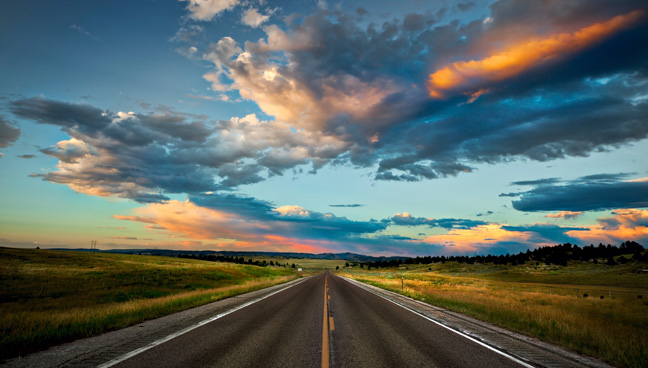 6
Masaryk University Language Centre
[Speaker Notes: Process, goal, horizons]
ENGLISH AUTONOMOUSLY
What is autonomous learning?
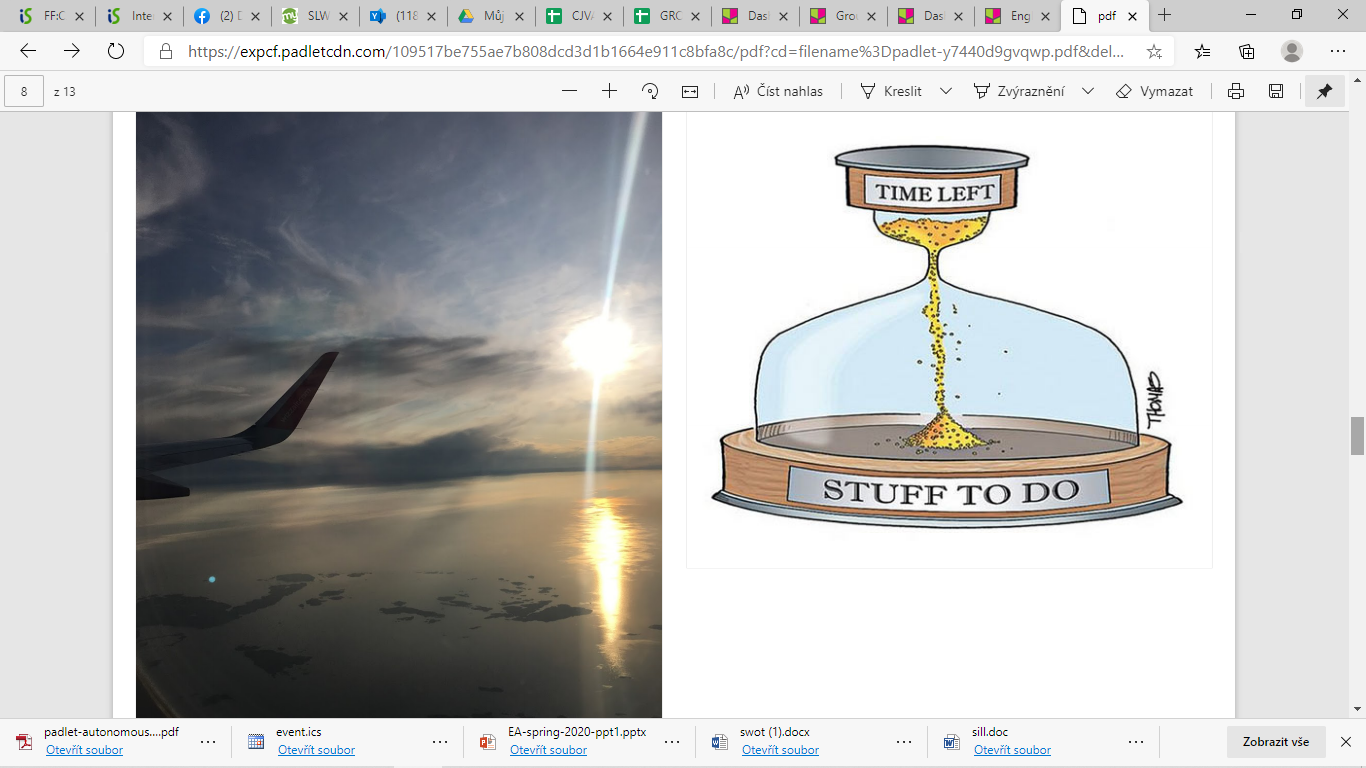 7
Masaryk University Language Centre
[Speaker Notes: Metacognition – learning about learning]
ENGLISH AUTONOMOUSLY
What is autonomous learning?
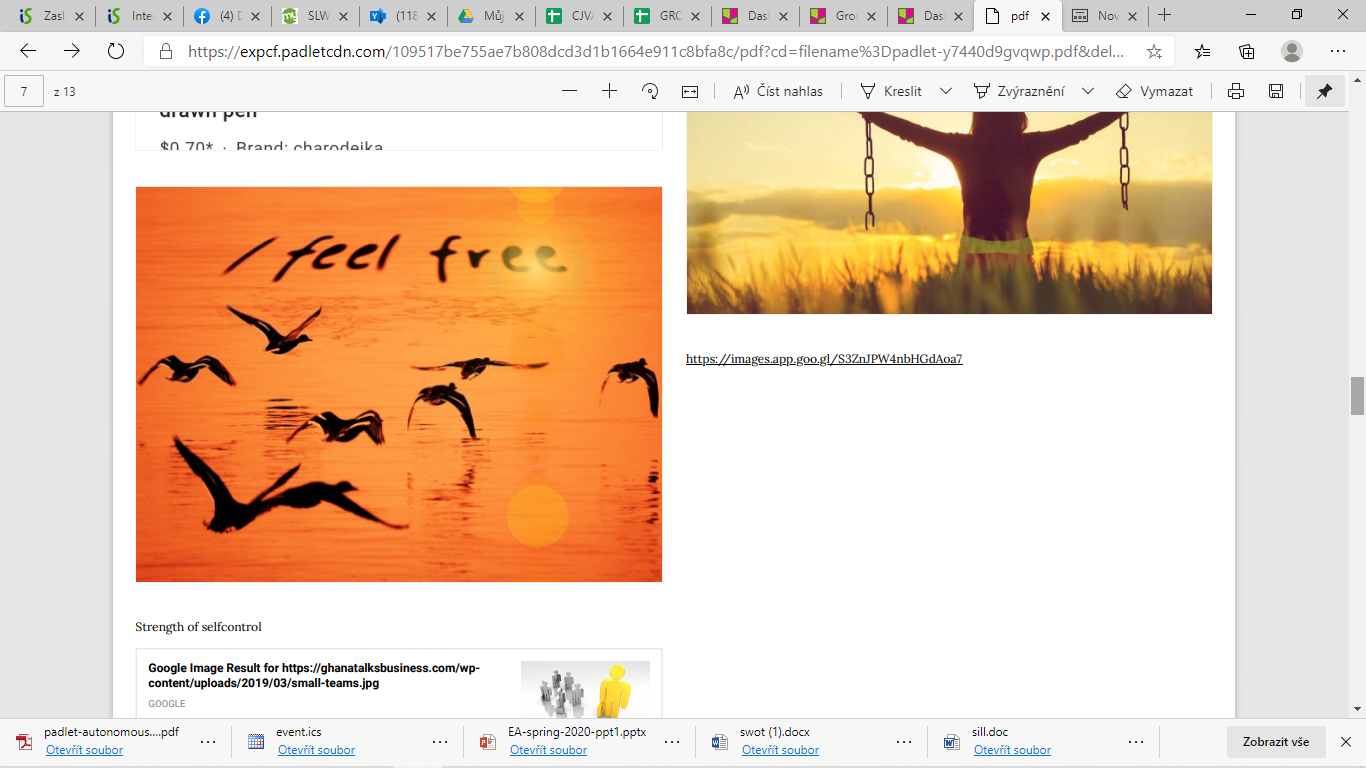 8
Masaryk University Language Centre
[Speaker Notes: Freedom, community]
ENGLISH AUTONOMOUSLY
What is autonomous learning?
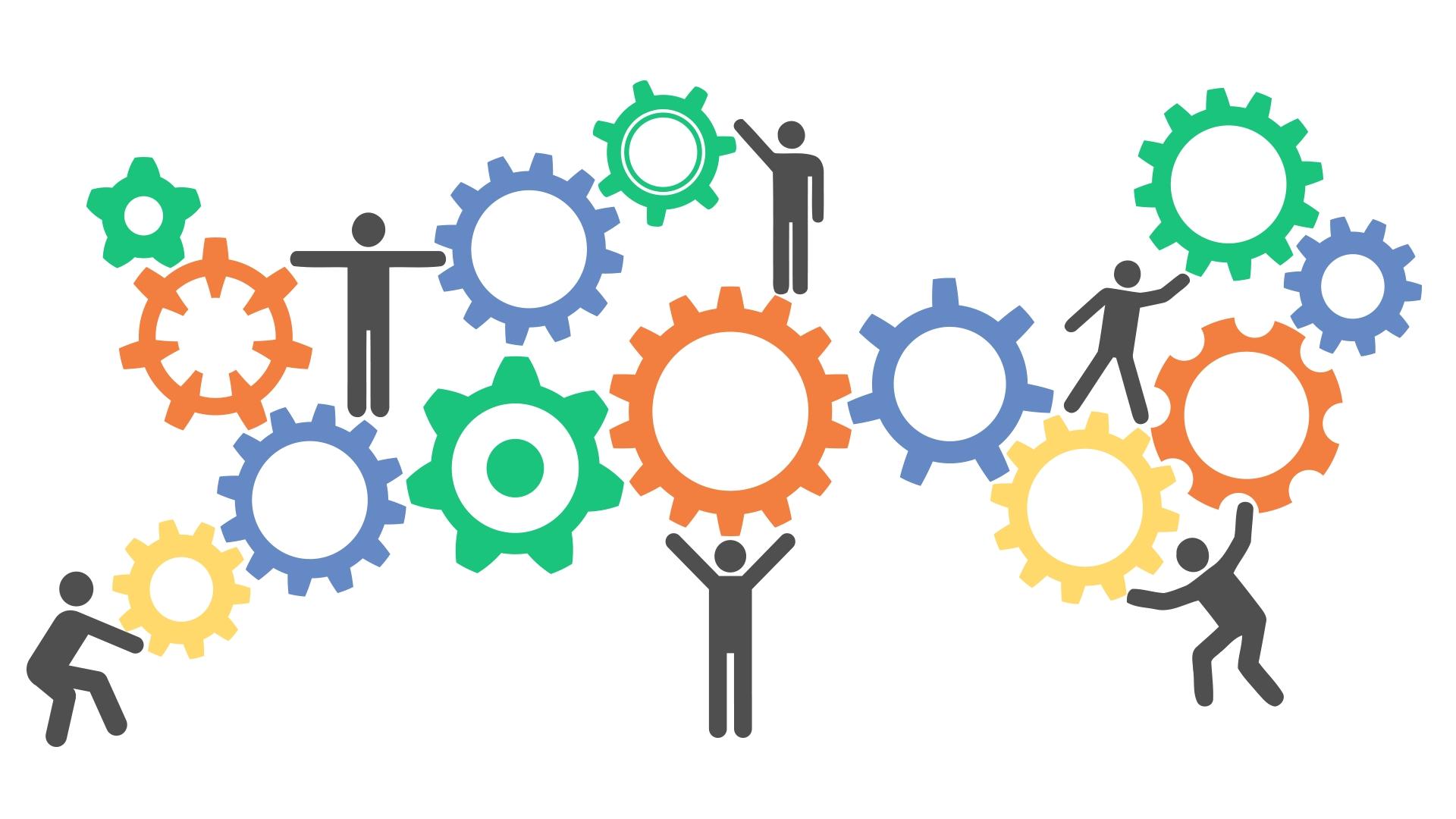 9
Masaryk University Language Centre
Picture retrieved from: https://www.fulcrumlabs.ai/
[Speaker Notes: Autonomy learners]
ENGLISH AUTONOMOUSLY
?
Why are you here? 
How do you picture autonomous learner?

https://padlet.com/marta_skupka/EA
10
[Speaker Notes: MARTINA]
ENGLISH AUTONOMOUSLYautonomous learner
According to Philip C. Candy, there are over 100 competencies associated with autonomous learners, they are e.g.:
methodical
reflective
motivated
flexible
responsible
creative
knowledgeable about/skilled in learning
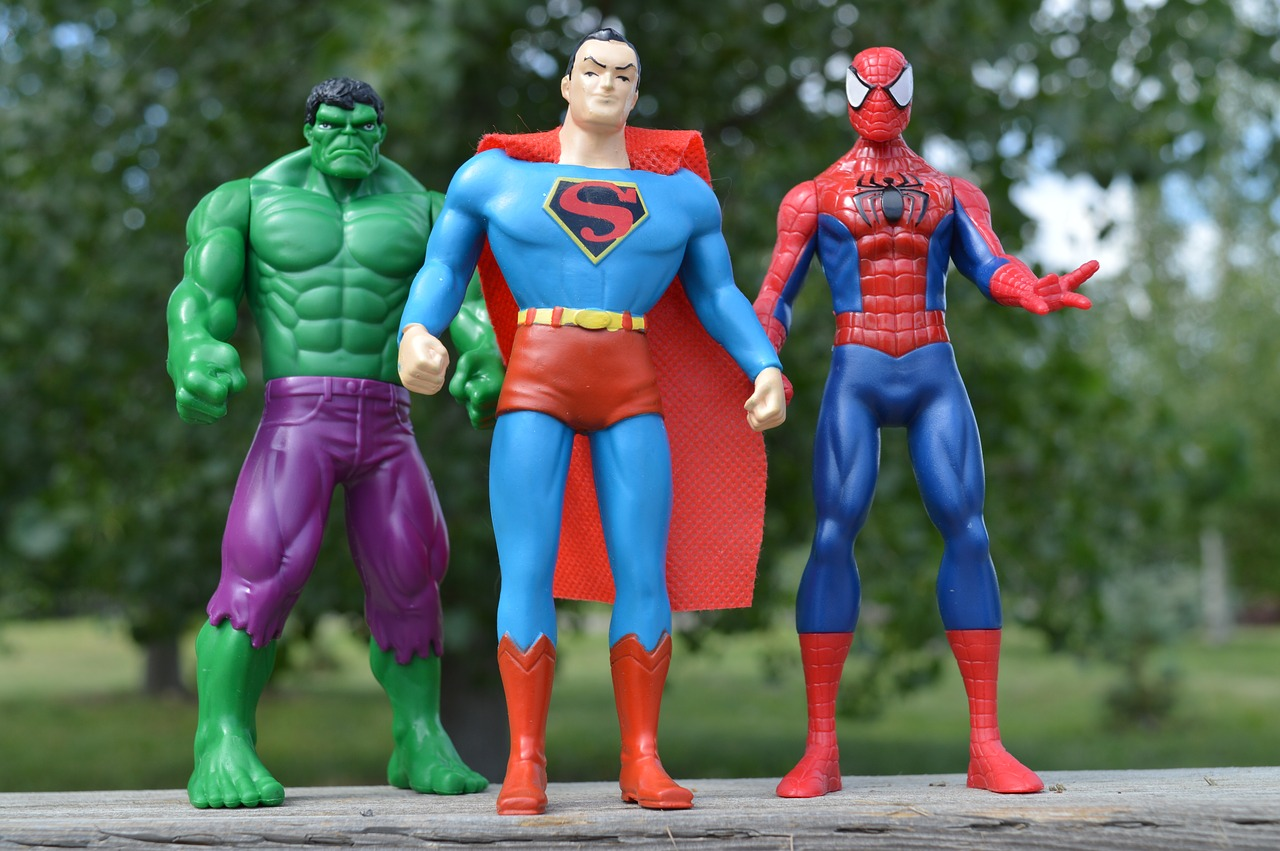 11
[Speaker Notes: chat]
ENGLISH AUTONOMOUSLYautonomous learning
„Autonomy is the ability to take charge of one's own learning.“ (Holec, 1981)

"Autonomy is essentially a matter of the learner's psychological relation to the process and content of learning." (Little, 1991)
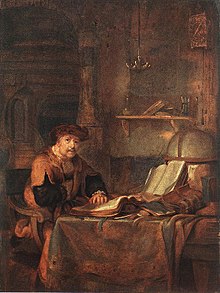 12
Masaryk University Language Centre
[Speaker Notes: Not new]
ENGLISH AUTONOMOUSLYautonomous learning
What have you learnt recently?Did you learn it in an autonomous way?

https://forms.gle/eUqAEUhfMowke5hTA
13
Masaryk University Language Centre
ENGLISH AUTONOMOUSLY
personalized learning
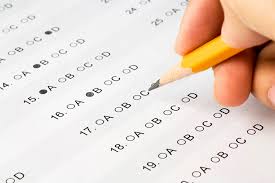 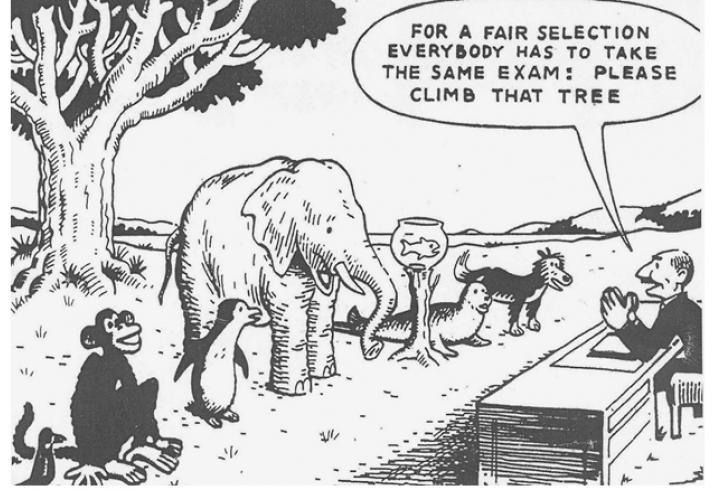 14
[Speaker Notes: Rozdat CEFR]
ENGLISH AUTONOMOUSLY
roles
Think of your previous language classes, what were the roles of the teacher and the students?

https://forms.gle/5HFv6KKPySSEEC9K8
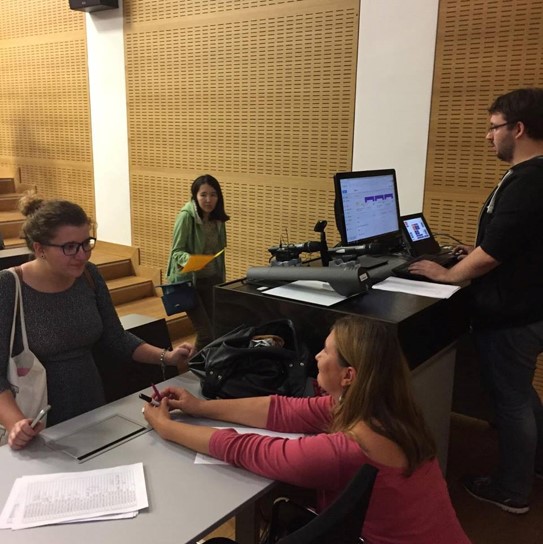 15
[Speaker Notes: Rozdat CEFR]
ENGLISH AUTONOMOUSLYcourse core values
students are in charge 

students and teachers learn from each other

learning about learning is important

English is a tool and means of communication
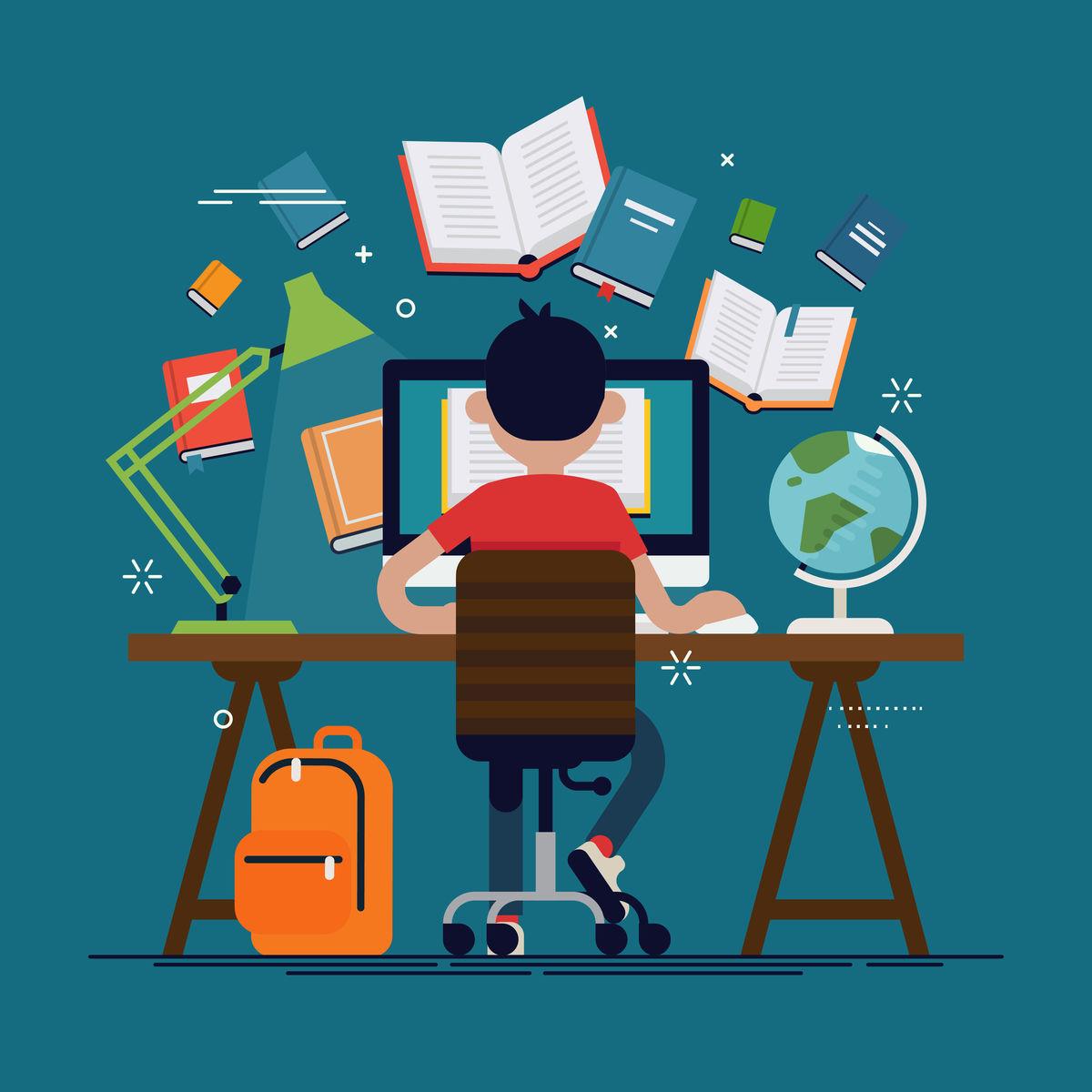 16
Masaryk University Language Centre, Faculty of Arts
Picture retrieved from: https://connect4education.com/helping-students-evaluate-online-resources/
planning
ENGLISH AUTONOMOUSLYmetacognition
Autonomy is drawing together the threads of self-assessment, goal-setting and reflection...“
 (Little, 1991)
monitoring
evaluating
17
Masaryk University Language Centre, Faculty of Arts
ENGLISH AUTONOMOUSLY
reflection
Where are you?
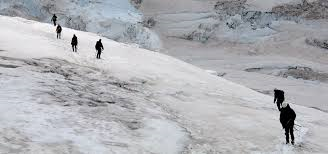 18
Masaryk University Language Centre, Faculty of Arts
[Speaker Notes: cooperation]
ENGLISH AUTONOMOUSLYlanguage learning history
???
What have you already experienced?

https://padlet.com/marta_skupka/EA
19
Masaryk University Language Centre, Faculty of Arts
[Speaker Notes: LENKA Close your eyes… learning English is like a path. Imagine you are walking on that path now. Where did the journey start and how? What is the way like? What can you see around? Any people? Are you alone on the way? What is the path like? Look under your feet…
malování - složky, pokud by ještě nebyly (sic), najít obrázek, který je charakterizuje jako studenta jazyků]
ENGLISH AUTONOMOUSLYlanguage learning history
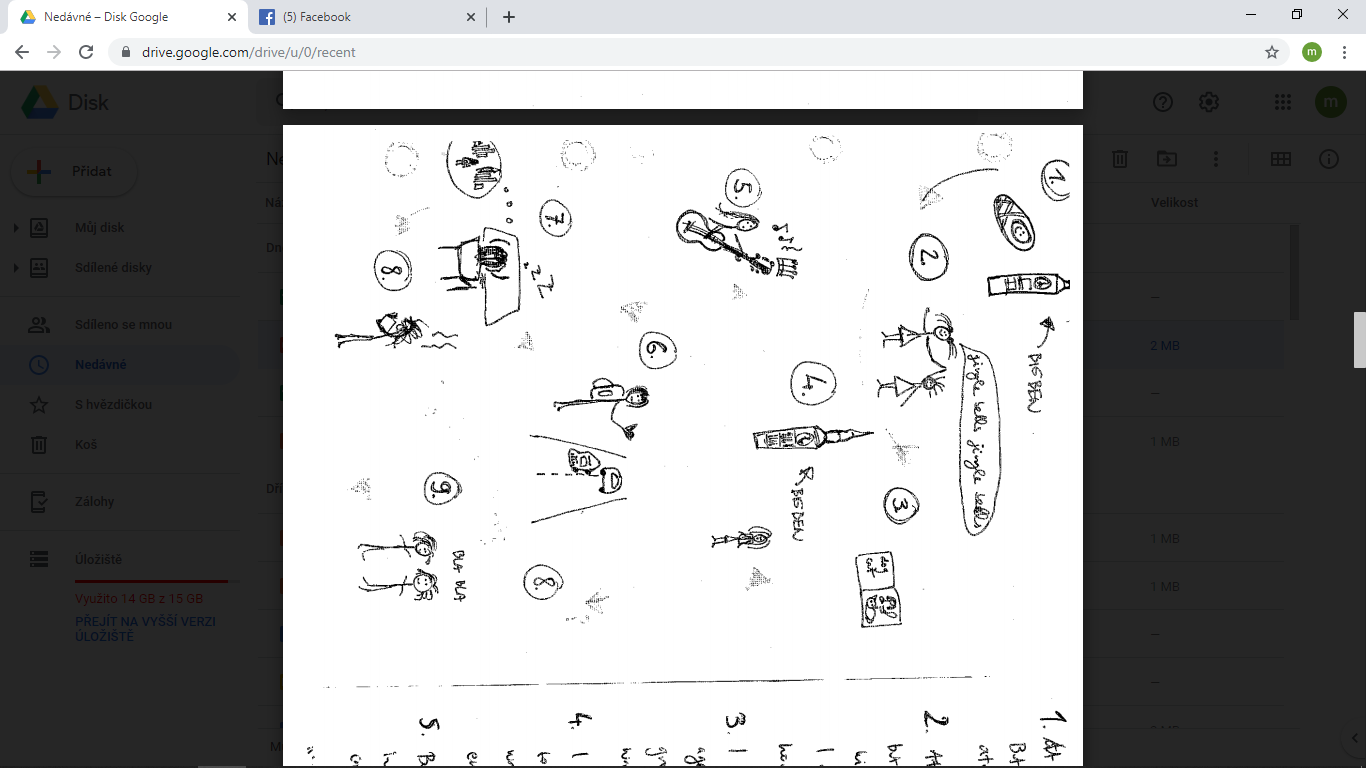 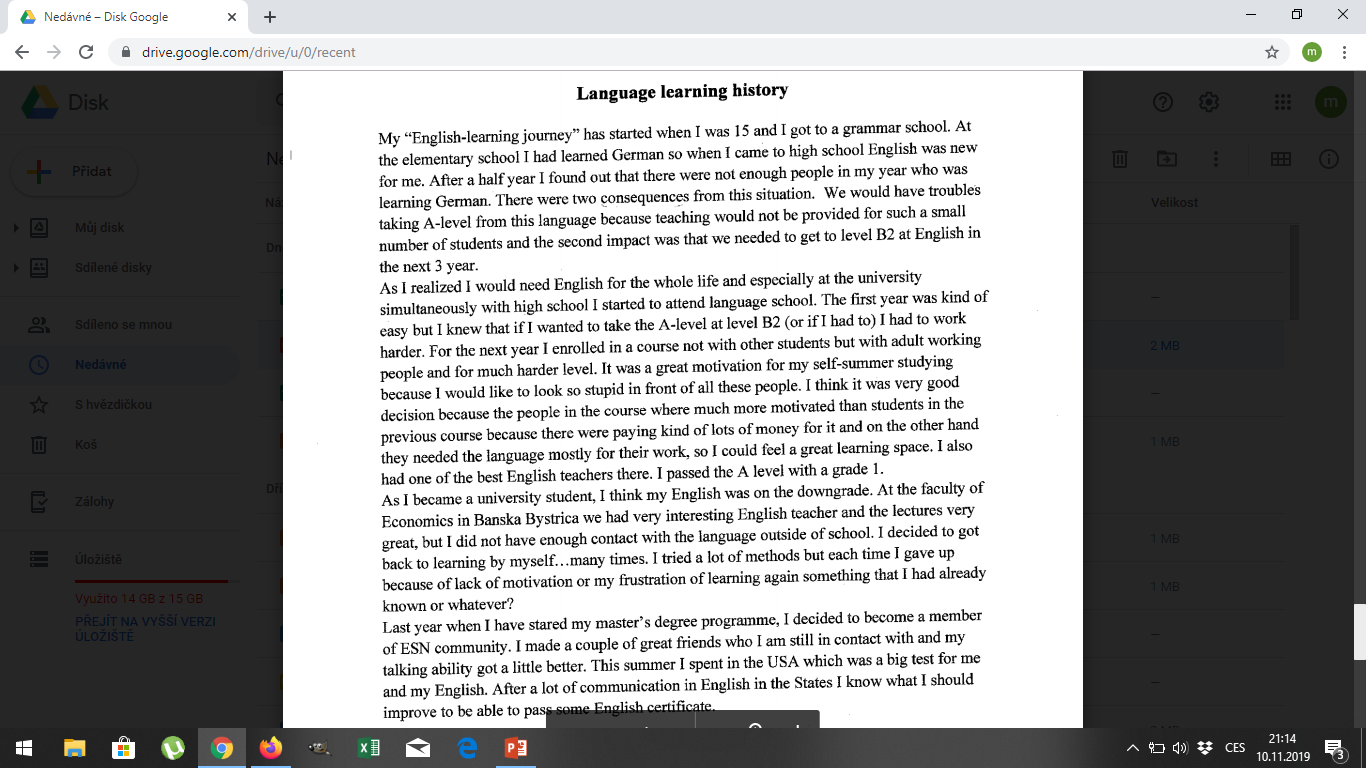 20
Masaryk University Language Centre, Faculty of Arts
[Speaker Notes: MARTINA - Do slov doma, s reflexí]
ENGLISH AUTONOMOUSLY
self-assessment tools
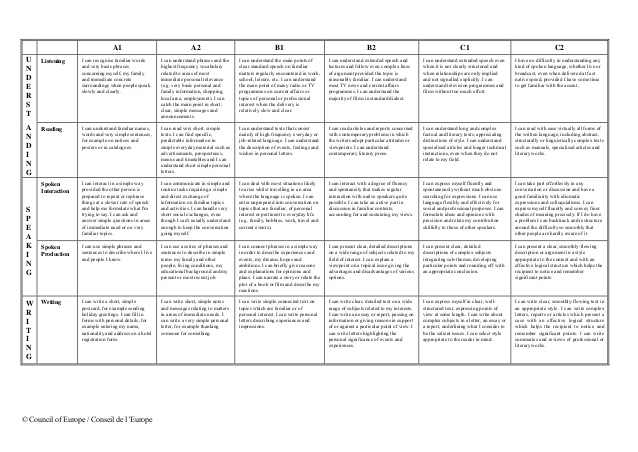 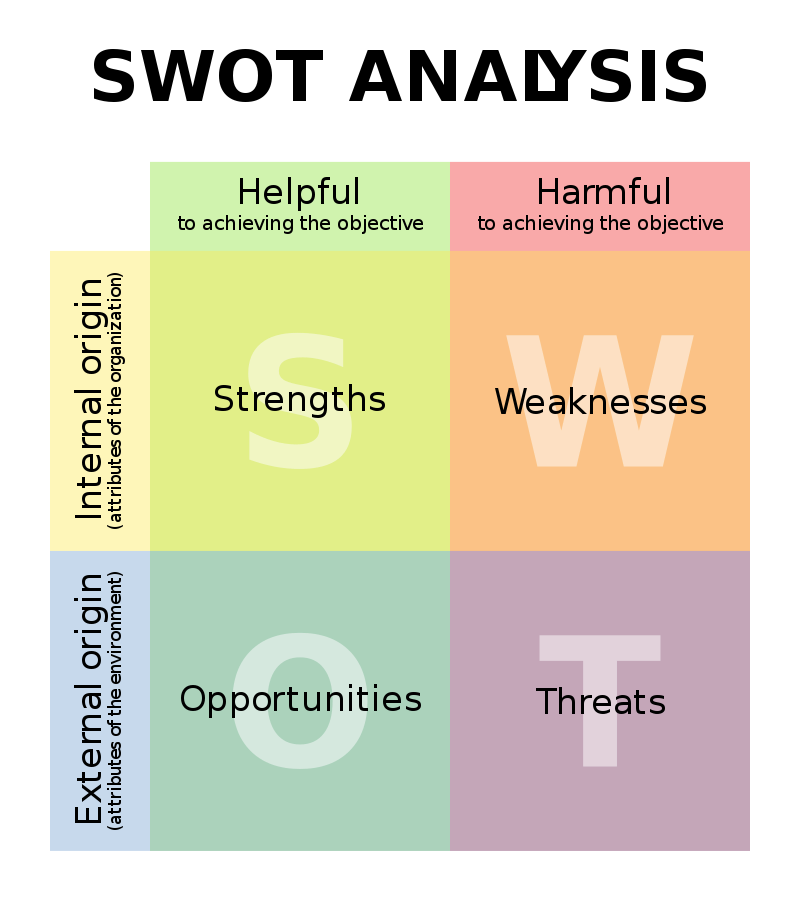 21
Masaryk University Language Centre, Faculty of Arts
[Speaker Notes: nyní jen poslech a interaction - důležité pro 1. session, ostatní doma]
ENGLISH AUTONOMOUSLYneeds analysis
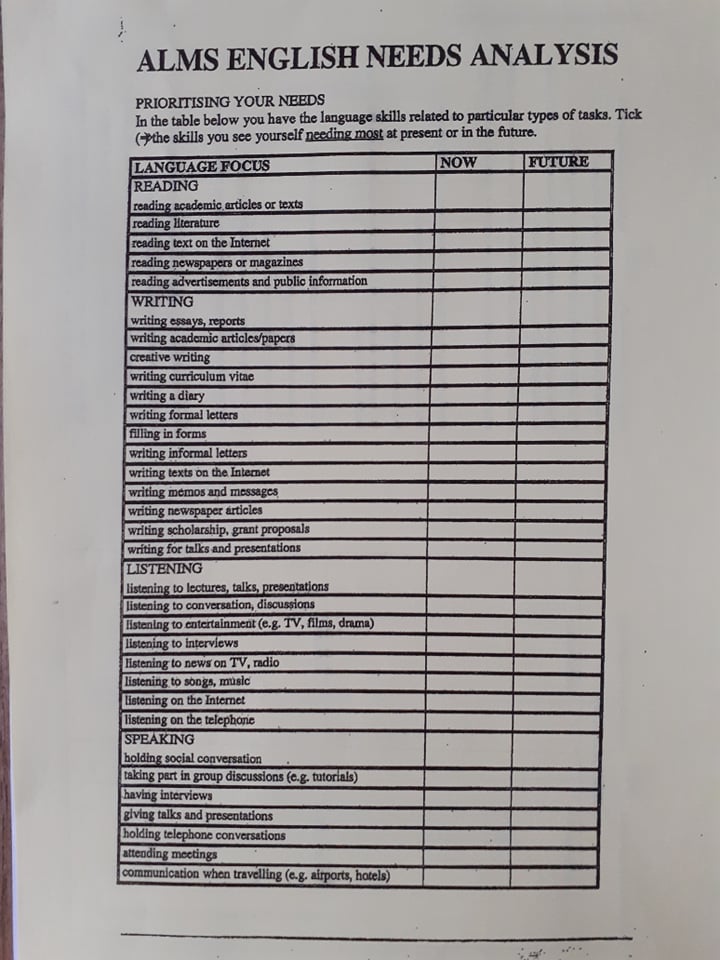 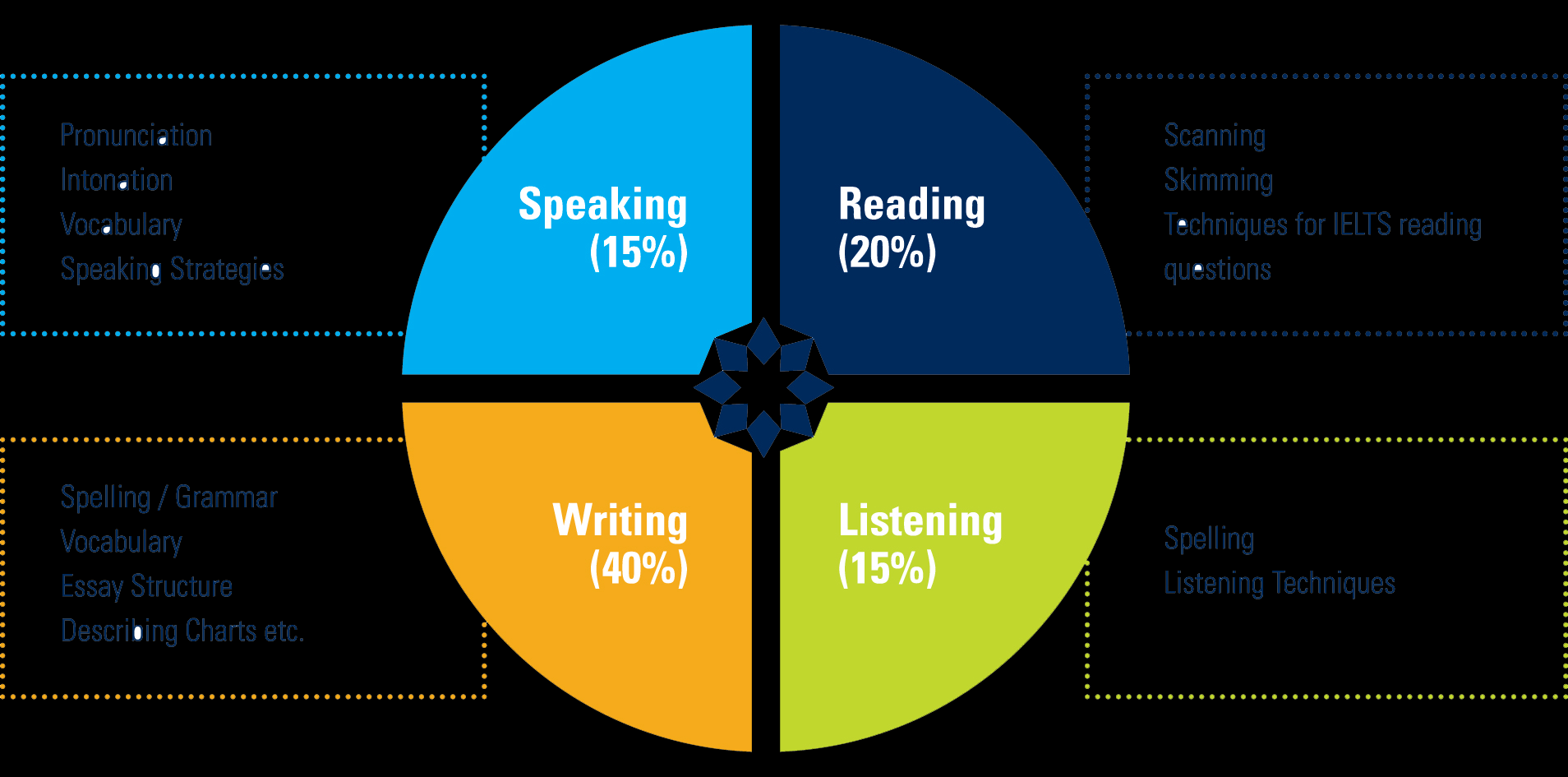 22
Masaryk University Language Centre, Faculty of Arts
[Speaker Notes: some of the modules  are skills based - - barevné kódování - needs analysis- rozdat]
ENGLISH AUTONOMOUSLYneeds analysis
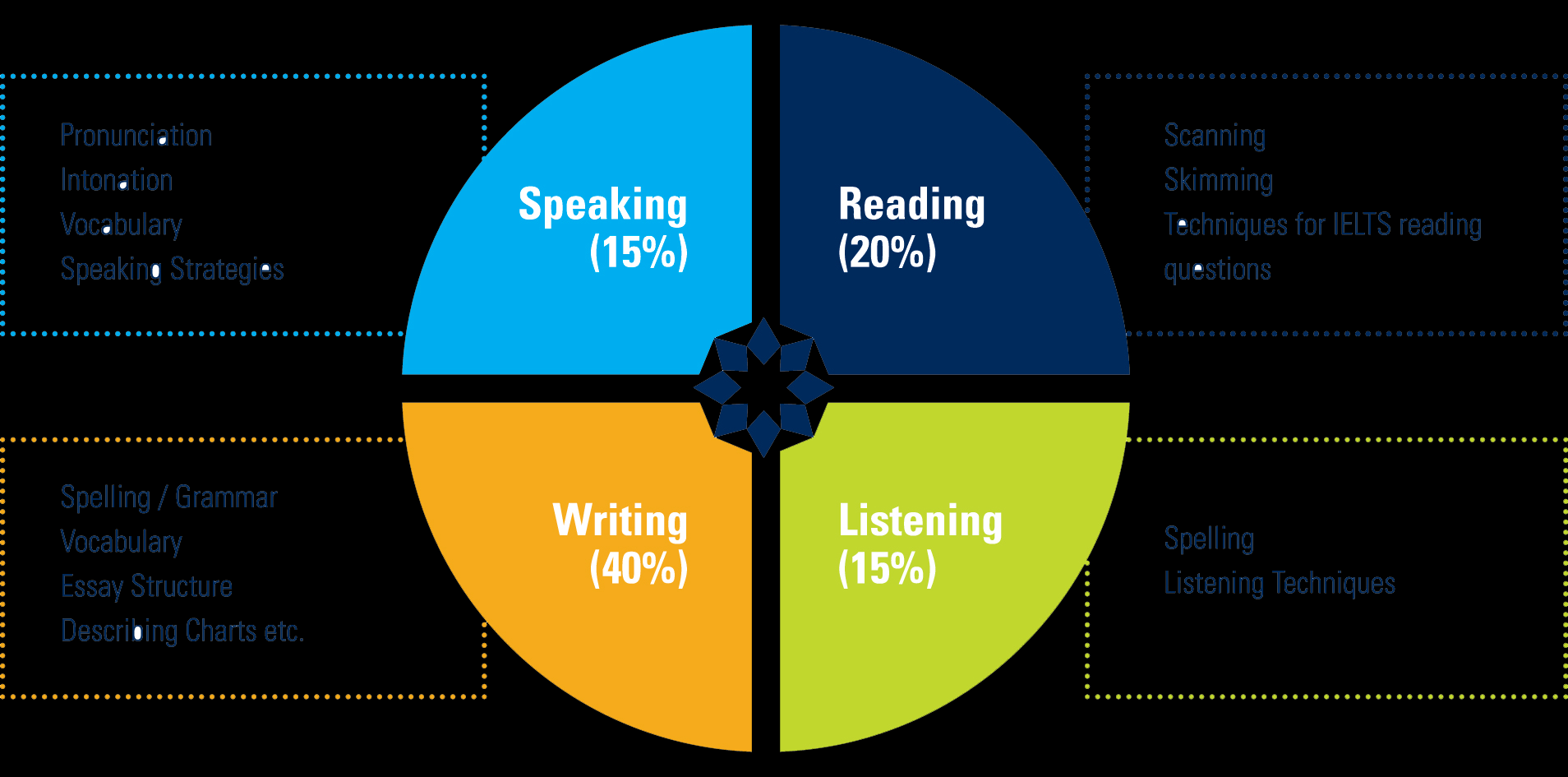 Which skill do you need to develop most?

https://forms.gle/MyTjrenVR5rvfJzZ9
23
Masaryk University Language Centre, Faculty of Arts
[Speaker Notes: some of the modules  are skills based - - barevné kódování – specify, needs analysis- rozdat]
planning
ENGLISH AUTONOMOUSLYmetacognition and course structure
introductory sessions
self-assesment
preparing a study agreement
individual counselling sessions
a log / learning diary
monitoring
evaluating
24
Masaryk University Language Centre
[Speaker Notes: what is the purpose of these course components?  - groups discuss, opakovači monitorují]
ENGLISH AUTONOMOUSLYbasic course structure
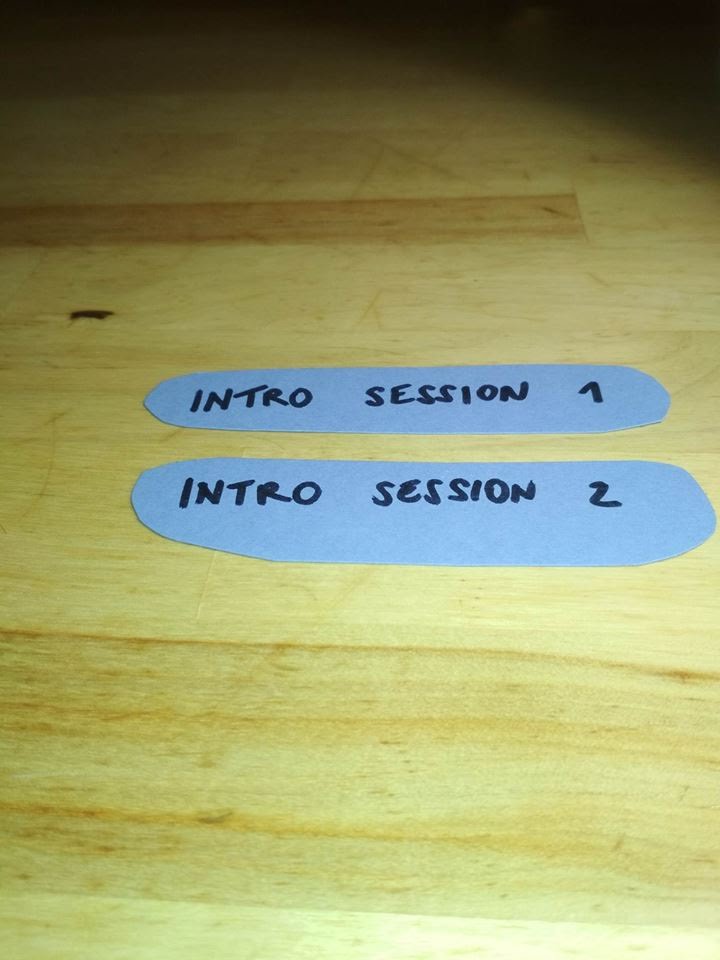 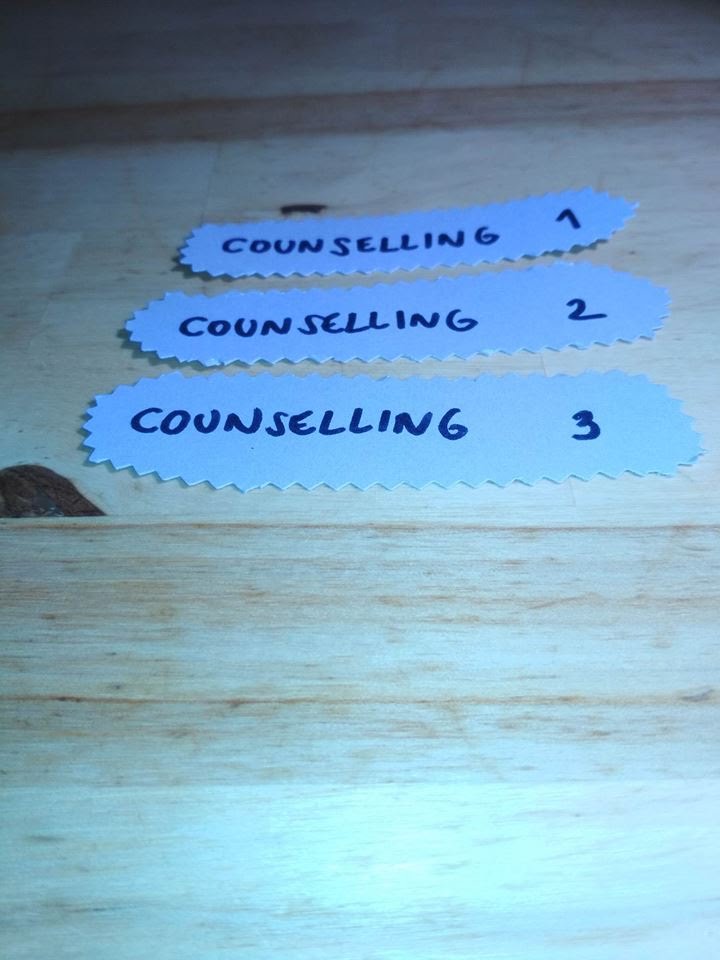 study agreement
log / learning journal
25
Masaryk University Language Centre
[Speaker Notes: these components all support metacognition, reflection and learning about learning]
ENGLISH AUTONOMOUSLYelective course elements
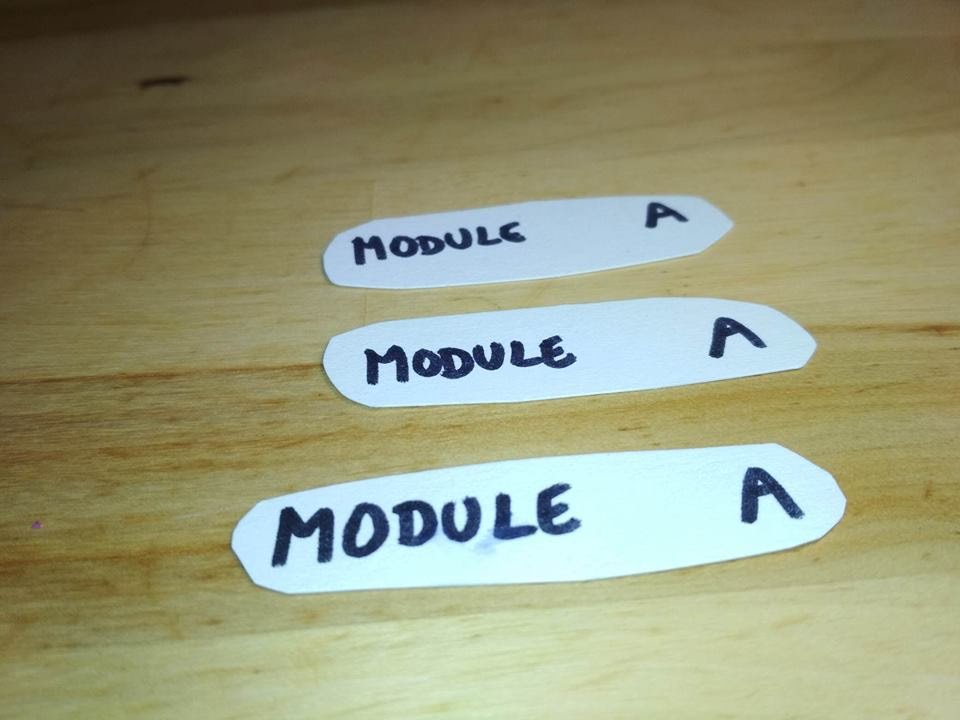 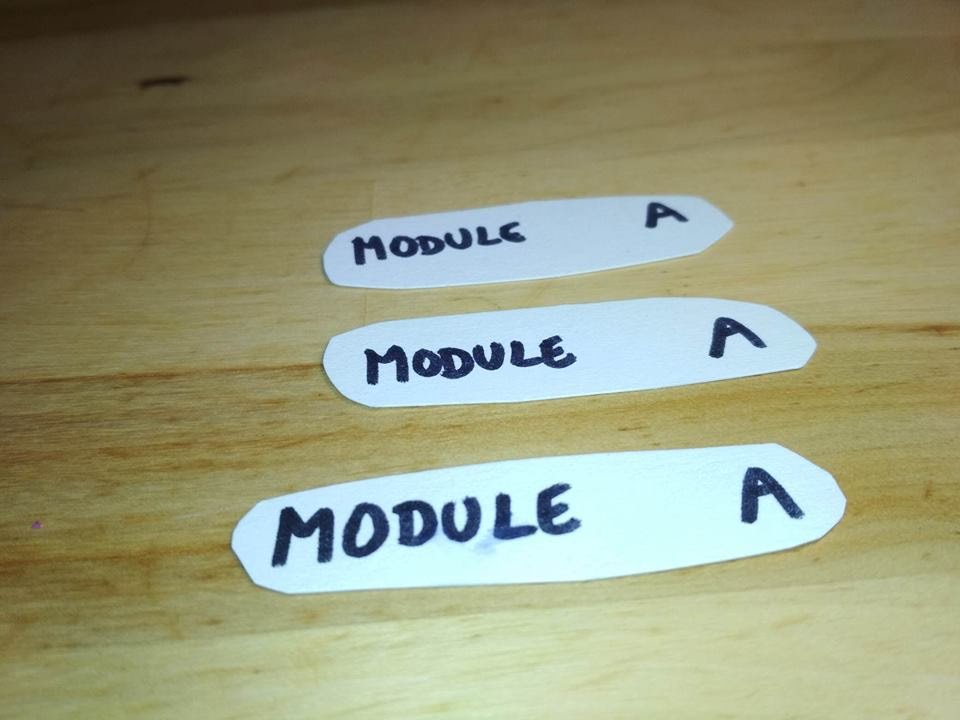 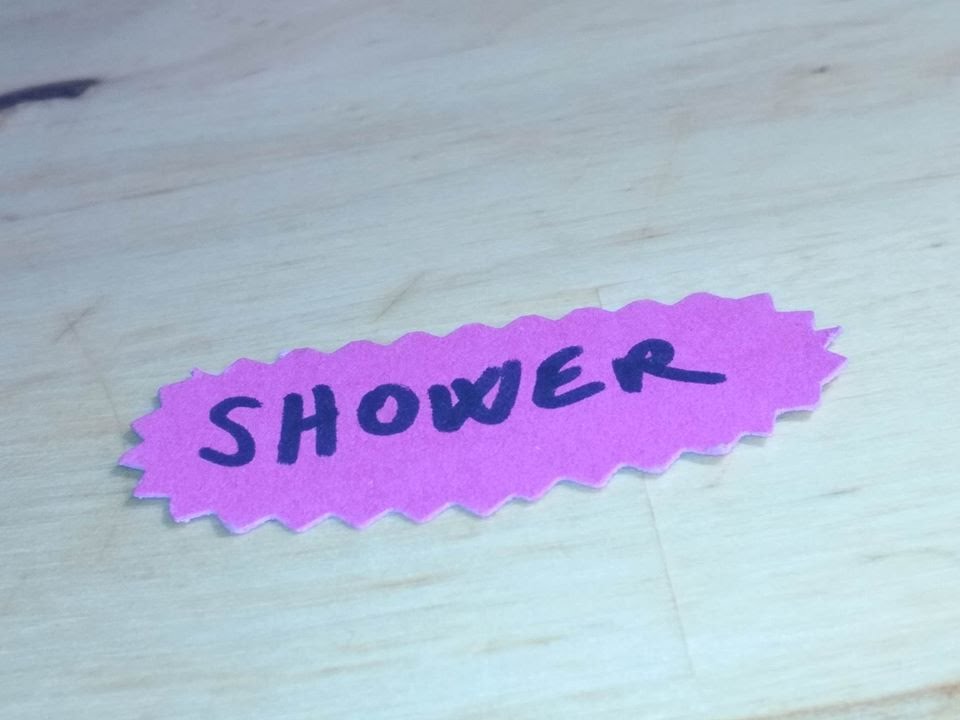 26
Masaryk University Language Centre
[Speaker Notes: what are modules and showers? opakovači vysvětlí - L+M - modules and showers as learning together]
ENGLISH AUTONOMOUSLYvisual course structure
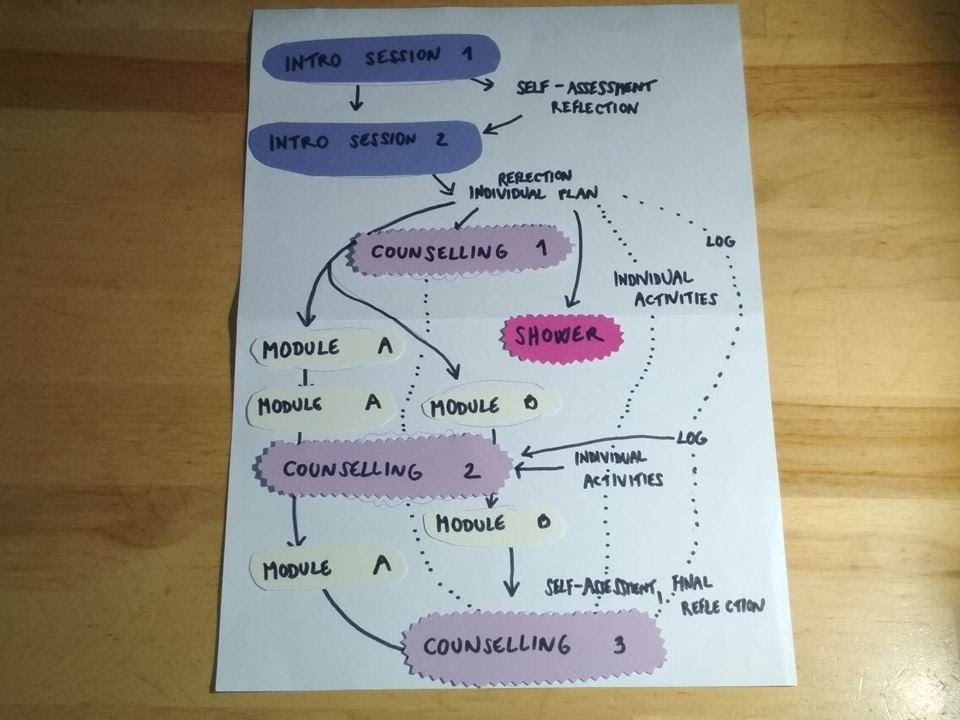 27
Masaryk University Language Centre
[Speaker Notes: but there is much more included in the course]
ENGLISH AUTONOMOUSLYnumerical course structure
intro sessions 			= 4 hours
3 counselling sessions 	= 1 hour
module A				= 10 hours
module B				= 10 hours
showers				= ?
log writing				= ?
individual activities		= ?

2 ECTS 				= 50 hours
28
Masaryk University Language Centre
[Speaker Notes: but there is much more included in the course]
ENGLISH AUTONOMOUSLYsupport group suggestions
https://forms.gle/MyTjrenVR5rvfJzZ9

facebook.com/englishautonomously/
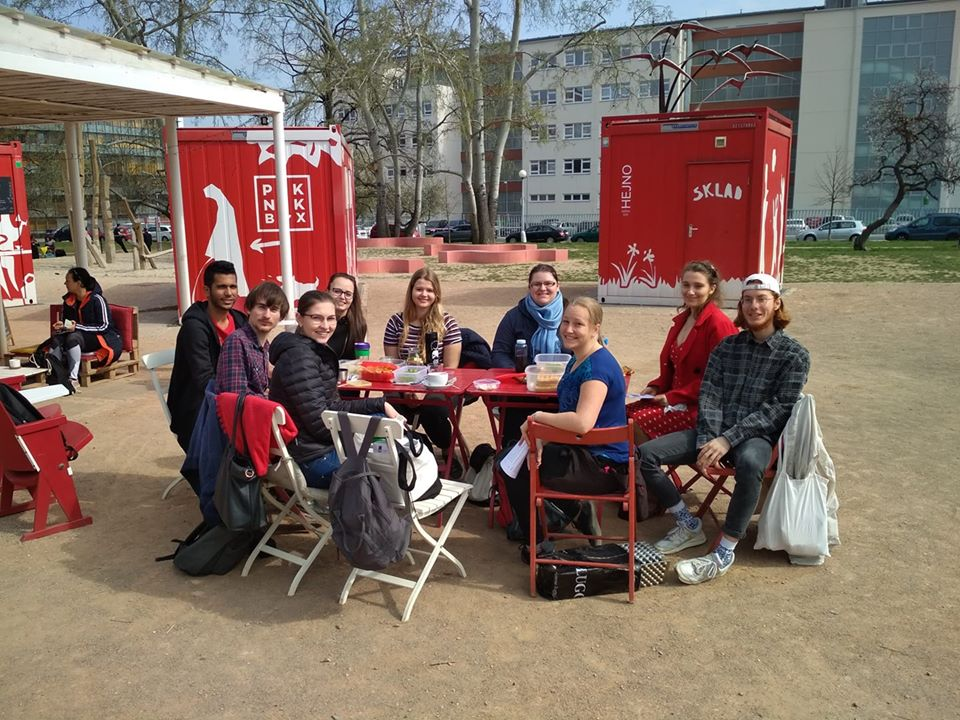 29
Masaryk University Language Centre
[Speaker Notes: ve skupinách podle potřeb

be in charge = setting the goals, taking the responsibility for decision making, accepting the consequences of one´s decisions, adjusting learning to one´s abilities and needs, instant self-reflection and monitoring one´s progress, self assessment…

you are not alone in autonomous learning – there is a FRAMEWORK for your learning
NOT independent learning (requirements and limits given by faculties, peers, major subjects, labour market…)
TODAY - quite traditional, frontal today but the rest of the term will be very different from usual classes
Mindset – you decide where you are going to go and how you are going to travel
The only way to learn successfully in the long term
Process of discovery
Freedom from being told what to do and freedom to do what you think is best for you
NOT about learning English only – learning in general and self development will be influenced
One is in control of his / her life, learning, direction…

SILL

TEACHER
Not the only authority, facilitator, partner
Tourguide – can help 

STUDENT
Partner, expert on his / her own learning

To have the instruments and tools, different perspective – the session today 

learning situation is different
role of a teacher is different
role of a student is different]
ENGLISH AUTONOMOUSLYcourse information
is.muni.cz
cjv.muni.cz/en/english-autonomously/
facebook.com/englishautonomously/
30
Masaryk University Language Centre
[Speaker Notes: be in charge = setting the goals, taking the responsibility for decision making, accepting the consequences of one´s decisions, adjusting learning to one´s abilities and needs, instant self-reflection and monitoring one´s progress, self assessment…

you are not alone in autonomous learning – there is a FRAMEWORK for your learning
NOT independent learning (requirements and limits given by faculties, peers, major subjects, labour market…)
TODAY - quite traditional, frontal today but the rest of the term will be very different from usual classes
Mindset – you decide where you are going to go and how you are going to travel
The only way to learn successfully in the long term
Process of discovery
Freedom from being told what to do and freedom to do what you think is best for you
NOT about learning English only – learning in general and self development will be influenced
One is in control of his / her life, learning, direction…

SILL

TEACHER
Not the only authority, facilitator, partner
Tourguide – can help 

STUDENT
Partner, expert on his / her own learning

To have the instruments and tools, different perspective – the session today 

learning situation is different
role of a teacher is different
role of a student is different]
ENGLISH AUTONOMOUSLYsummary of EA principles
students take responsibility over their learning
teachers provide support

students conduct self-assessment

students analyse their needs

students plan their learning

students reflect on their learning

100% differentiation required and ensured
peer cooperation is encouraged
31
Masaryk University Language Centre
ENGLISH AUTONOMOUSLYEA schedule
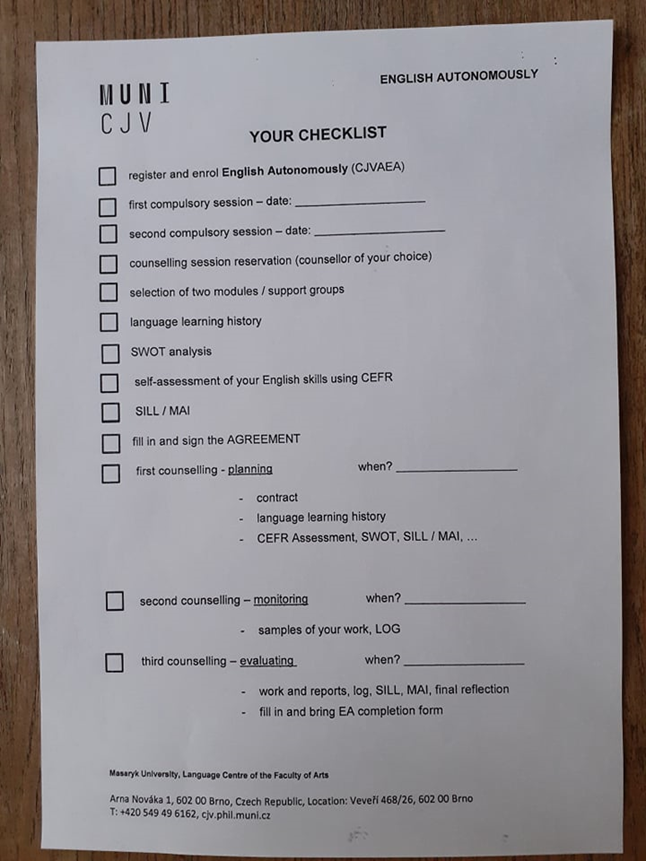 2nd introductory session, October 21 – goal setting

1st ind. counselling session, late October /November - study agreement

two modules of your choice + your independent work + log writing

2nd ind. counselling session in late November/December- monitoring

3rd ind. counselling session in the exam period - evaluation
32
Masaryk University Language Centre
[Speaker Notes: Checklist – Q and R]
ENGLISH AUTONOMOUSLY
to do list – before next time
work on self-assessment and reflection (use CEFR, SWOT and needs analysis documents to be found in Study Materials)
read descriptions of the modules and showers
choose what is interesting for you and register for those modules in IS (rozpis témat)
register for the first counselling session in IS
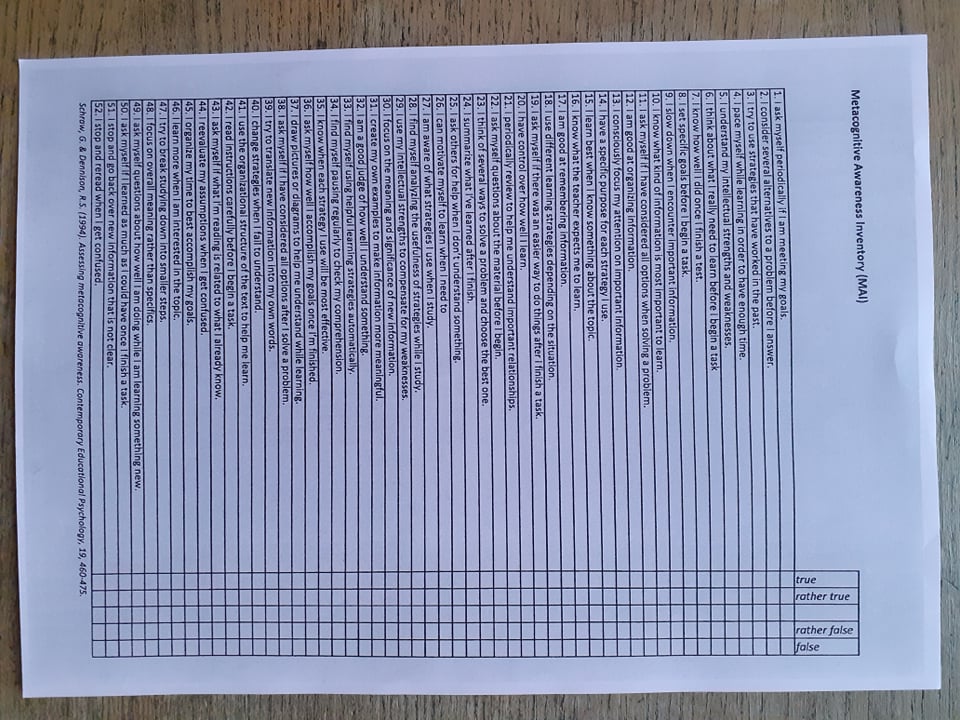 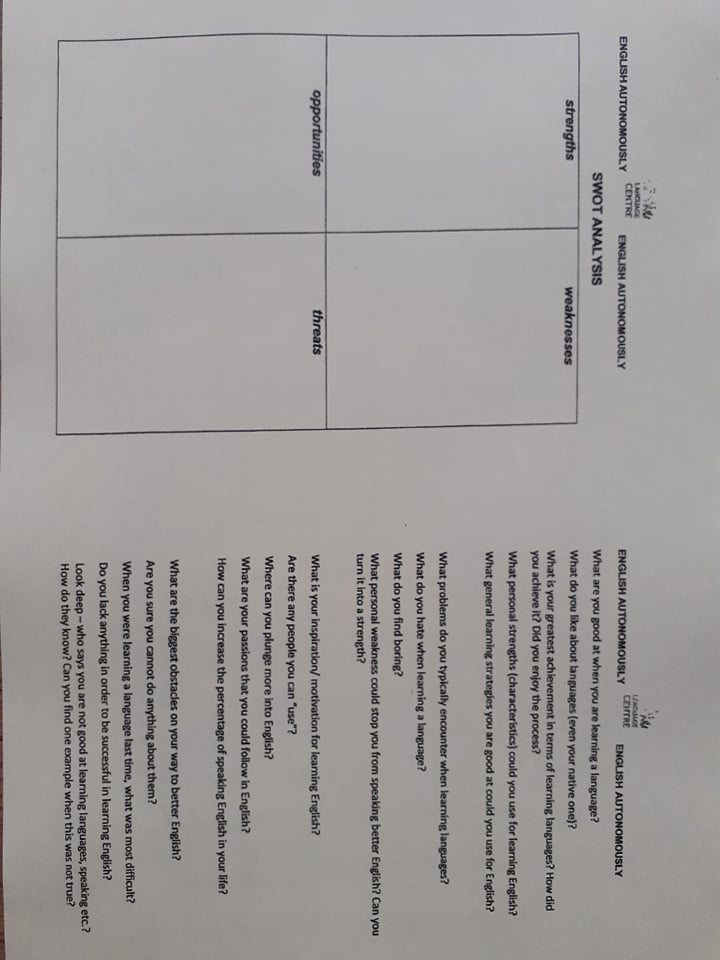 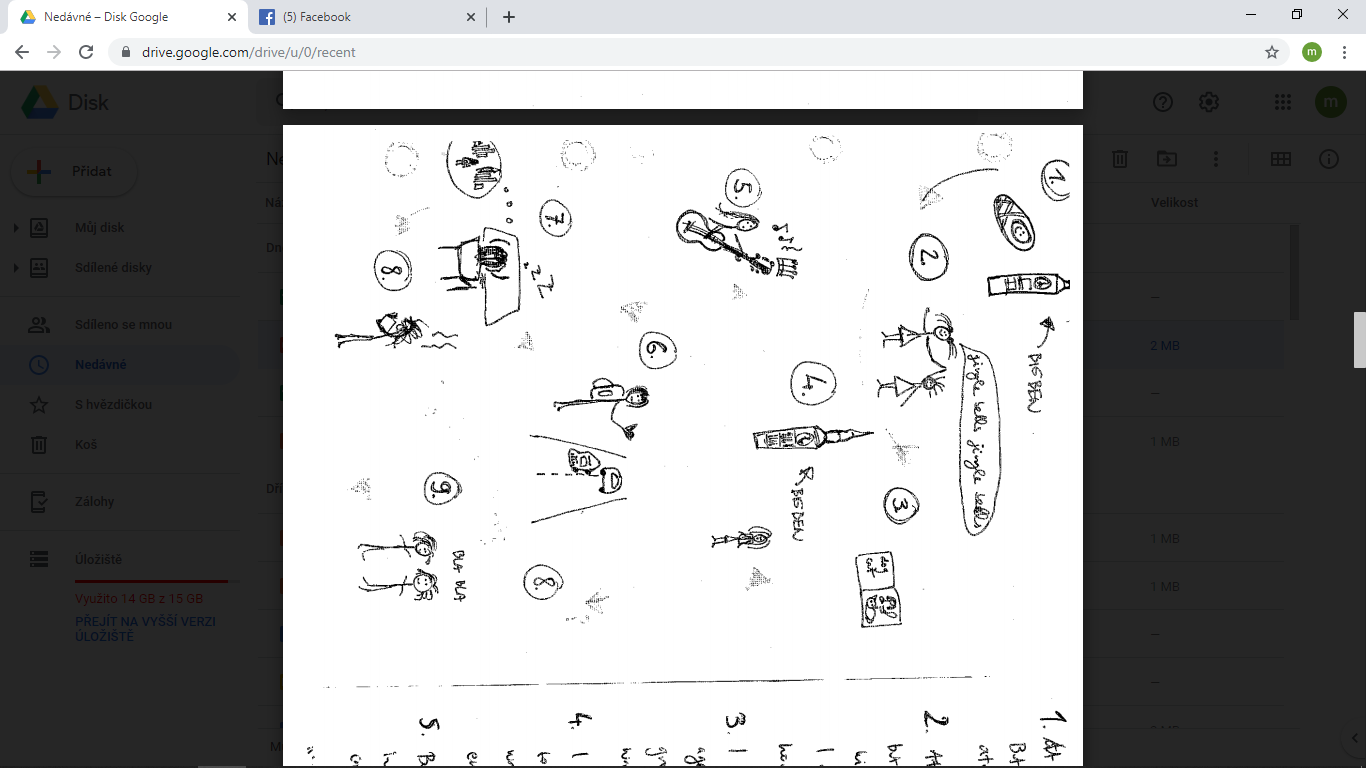 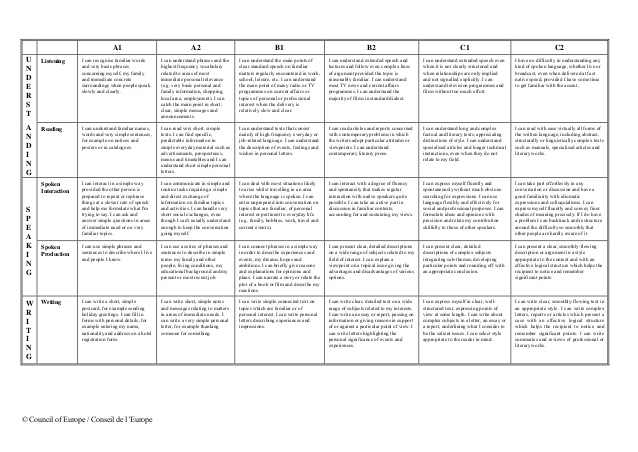 33
Masaryk University Language Centre
ENGLISH AUTONOMOUSLY
Thank you for accepting our invitation
to be autonomous with us...
34
Masaryk University Language Centre
ENGLISH AUTONOMOUSLYbibliography
Holec, Henri: Autonomy and Foreign Language Learning. Oxford, 1981.
Little, David: Learner autonomy 1: definitions, issues and problems. Dublin, 1991.
Karlsson, Leena, Kjisik, Felicity & Nordlund, Joan: From Here To Autonomy. Helsinki, 1997.
Schraw, Gregory and Dennison, Ryne Sperling: Assessing metacognitive awareness. In: Contemporary Educational Psychology, 19, 460-475.
35
Masaryk University Language Centre